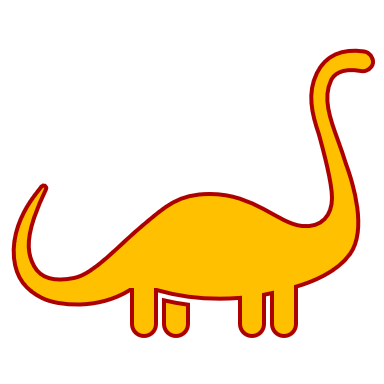 Chapter 4: Important
What is Helmholtz revealing about World State?
“Helmholtz shook his head. “Not quite. I’m thinking of a queer  feeling  I  sometimes  get,  a  feeling  that  I’ve  got  some-thing  important  to  say  and  the  power  to  say  it–only  I  don’t know  what  it  is,  and  I  can’t  make  any  use  of  the  power.” (71).
“I try to teach my students–how to write piercingly. But what on  earth’s  the  good  of  being  pierced  by  an  article  about  a Community Sing, or the latest improvement in scent organs? Besides,  can  you  make  words  really  piercing–you  know,  like the very hardest X-rays–when you’re writing about that sort of thing? Can you say something about nothing? That’s what it finally boils down to. I try and I try ...” (72).
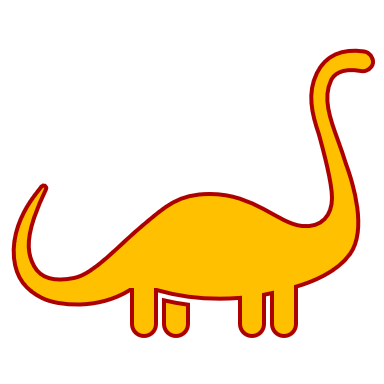 Chapter 5: Important
Record 4-5 quotes about Soma for you notes from chapters three through six.
“Swallowing half an hour before closing time, that seconddose of soma had raised a quite impenetrable wall betweenthe actual universe and their minds.” (80).
_________________________.
_________________________.
_________________________.
_________________________.
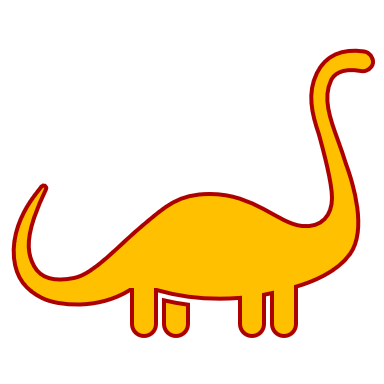 Conditioning = True Happiness?
Chapters 2 through 6 cover World State’s conditioning with extreme detail and repetition from the perspectives of many characters.  Below are some quotes to keep in mind as you consider the repercussions of World State’s conditioning.
“’What a hideous colour khaki is,’ remarked Lenina, voicing the hypnopædic prejudices of her caste.” (pdf 64). 
“’Yes,  everybody’s  happy  now,’  echoed  Lenina.  They  had heard  the  words  repeated  a  hundred  and  fifty  times  every night for twelve years.” (pdf 78).
Is everyone truly happy in World State? What is happiness?
Is everyone even capable of happiness?  What about the Epsilon-Minus Semi-Moron from chapter 4 who appears only able to say the word “roof”?
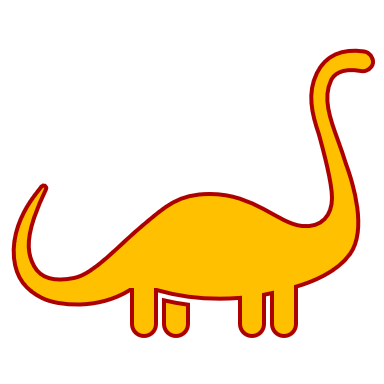 Conditioning and/or Soma = True Happiness?
Is artificial happiness the same as true happiness? Does it matter? Would you want to be Soma happy?
Is Brave New World more utopian or dystopian? 
Would you rather live as a Beta in BNW or as you in America?
Think no tough college or job choices, high all the time, no family, orgy-porgy, no quarantine, …
Think about Helmholtz Watson…
Smith will put up an optional Tii discussion page for this question sometime Tuesday.
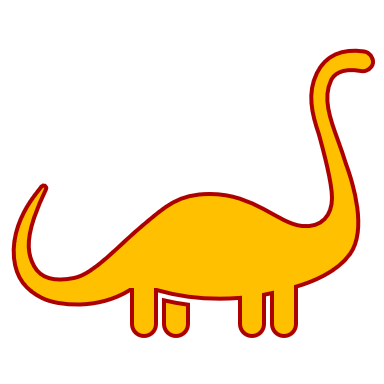 Brave New World Chapter 6
What is Bernard and Lenina’s date like?
Complete the Lenina’s “Conditioned Response Sheet” from Smith’s website. 
What does Bernard say about Freedom?

How does the D.H.C. treat Bernard? What backstory does he reveal? 
What does it mean to be infantile in this society?

Describe the humor of the Warden, Lenina, and Bernard from 6.3.  Smith finds this part really really funny.  How has else has Huxley incorporated humor into his narrative?
How is Soma involved?